Servikovajinal PAMG-1 proteininin erken doğum riski olan gebelerde  yedi  gün içindeki doğumu tahmin etmedeki rolü
op. Dr.Yasemin Çekmez
              sağlık bilimleri üniversitesi Ümraniye eğitim ve araştırma hastanesi
Ülkemizde maliyet;

 ortalama:$4187 
 günlük: $303
Erken doğum : <37 gebelik haftası 
Neonatal mortalite – morbidite  
Tanının doğru konulması
                              - Antenatal kortikosteroid
                              - Grup B streptokok proflaksisi
                              - Nöroprotektif Mg SO4
                              - NICU sağlanması
ÖNEMLİ !
Literatürde: Servikovajinal fetal fibronektin , servikal uzunluk ölçümü
PAMG-1 protein (plasental alfa mikroglobulin-1 )

                              - amniotik sıvıda
                              - 34-kDa 
                              - immünokromatografi 
                              - EMR
1000 kat
% 95 sensitif
% 90 spesifik
AMAÇ
Bu çalışmamızda servikovajinal PAMG-1 proteininin erken doğum riski olan gebelerde  yedi  gün içindeki doğumu tahmin etme başarısını araştırmayı amaçladık.
PARTOSURE
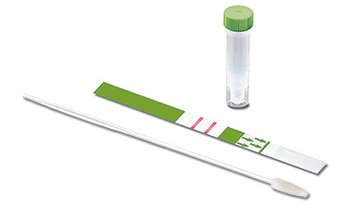 R
MATERYAL - METOD
Eylül 2015 - Eylül 2016 
24+0  –  34+0  gebelik haftasında sancı şikayeti ile başvuran gebelerden ;

 - NST de 60 dakikada en az 4 kontraksiyon
 - servikal açıklığı >1 cm - < 3 cm
 - efasman > % 50
 - TV-USG de servikal uzunluk < 30 mm
DAHİL EDİLME KRİTERLERİ
- membran rüptürü ( aşikar - Amnisure® test )
 - Aktif kanama
 - çoğul gebelik
 - fetal anomali
 - IUGR
 - plasental anomali
 - 24 saat içinde koit öyküsü
 - erken doğum öyküsü
 - preeklampsi
 - enfeksiyon bulgusu
DIŞLAMA KRİTERLERİ
24+0 – 34+0 hafta arası erken doğum riski ile başvuran tekil gebeler
PAMG-1 kiti steril pamuklu çubuğu vajinaya yerleştirilerek 1 dakika bekletildi
fFn kiti steril pamuklu çubuğu vajinaya yerleştirilerek 10 saniye bekletildi
Vajinal muayene ile servikal dilatasyon- efasman saptandı / TV-USG ile servikal uzunluk ölçüldü
Primer sonuç:
7 gün içinde doğum
NST ile kontraksiyonların varlığı araştırıldı
NST de 60 dakikada en az 4 kontraksiyon
 - servikal açıklığı >1 cm - < 3 cm
 - efasman > % 50
 - TV-USG de servikal uzunluk < 30 mm
Ffn,CLM,PAMG-1
SN,SP,PPV,NPV
McNemar testi karşılaştırıldı
Pamuklu çubuklar  kendi kit solüsyonlarında çalkalanarak stikler ile Ffn – PAMG-1 araştırıldı
Gebeler doğuma kadar takip edildi
Toplam 72 hasta dahil edildi.
SONUÇLAR:
TARTIŞMA
Literatürde PAMG-1 proteinin 7 gün içindeki doğumu öngörmesine ilişkin 2 çalışma bulunmaktadır;
203 hasta
<6 cm dilatasyon
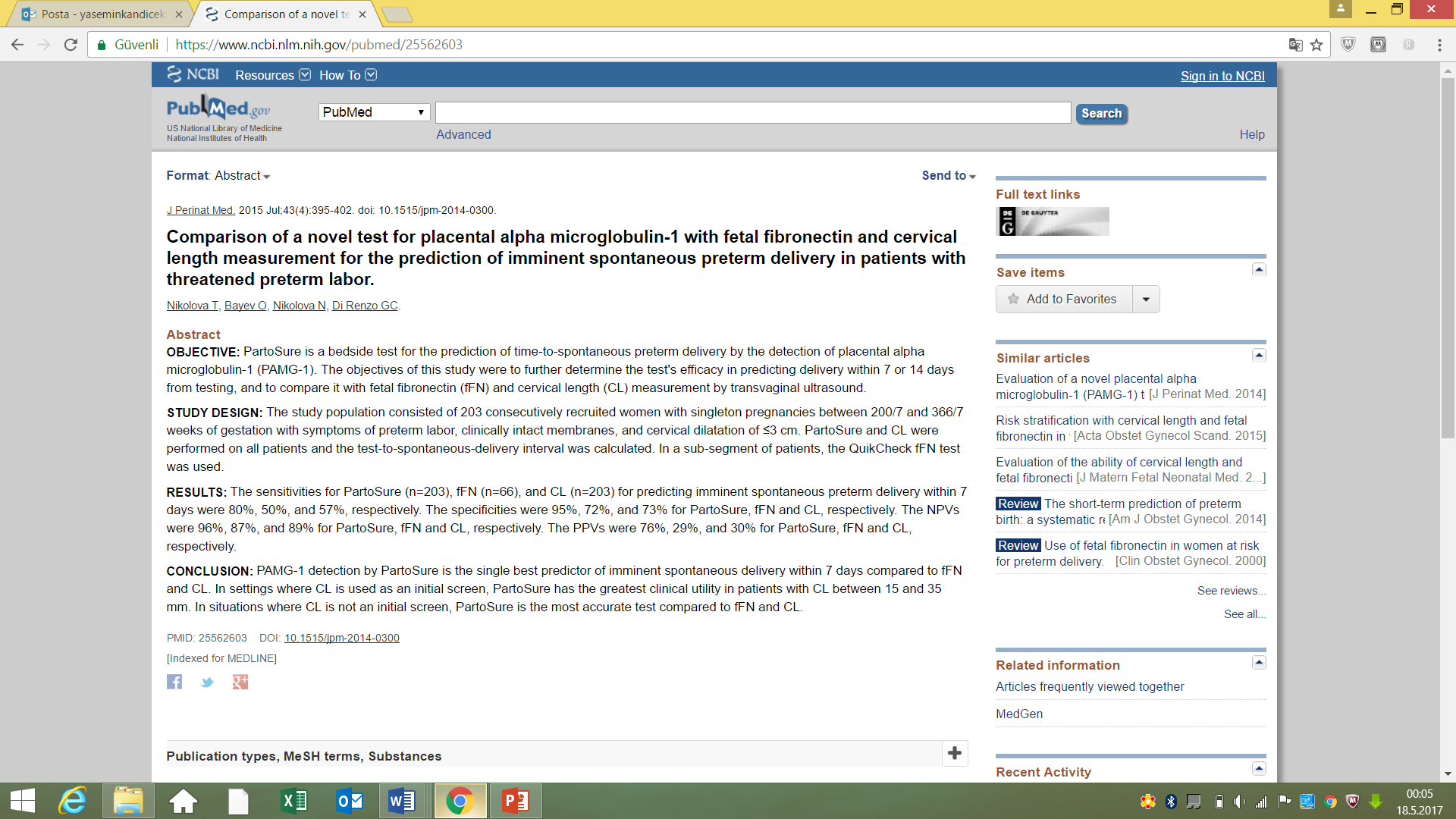 88 hasta
16-34 w arası gebeler
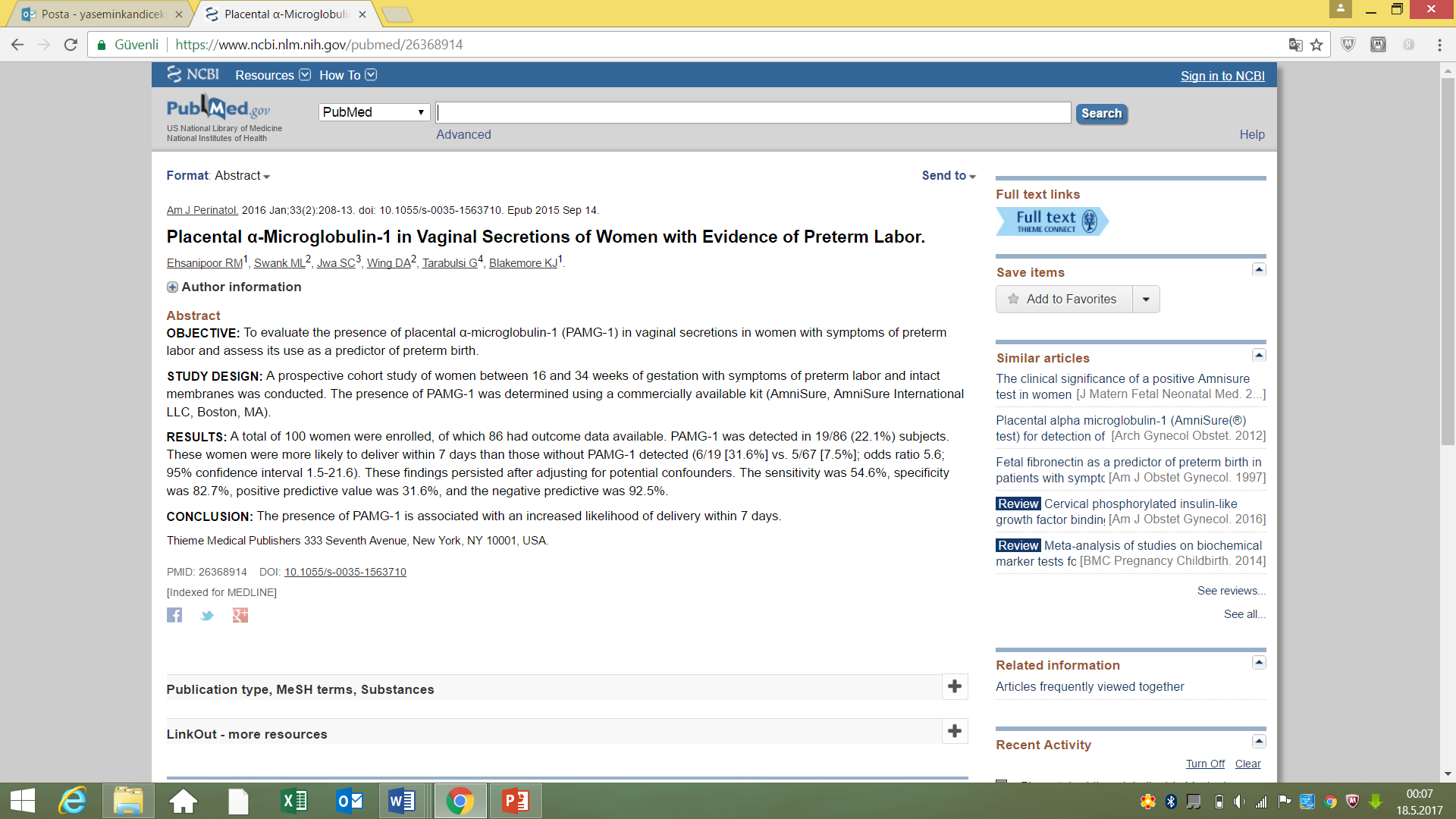 ÇALIŞMAMIZIN GÜÇLÜ YANLARI:
Her hastaya Ffn , PAMG-1 ve CLM yapılmış olması ve bu anlamda seçim kriterlerinin hem guideline ile uyumlu hem de homojen olması.
Erken doğum öyküsü olan hastaların çalışma dışı tutulmuş olması
ÇALIŞMAMIZIN LİMİTASYONLARI:
Hasta sayısı.
SONUÇ OLARAK:
Servikovajinal sıvıda PAMG-1 protein varlığı 7 gün içerisindeki erken doğumu fFn varlığı ile benzer derecede öngörebilir.
Servikal uzunluk ölçümünün erken doğumu belirlemedeki rolü PAMG-1 ve Ffn oranla anlamlı olarak azdır.
TEŞEKKÜR EDERİM…
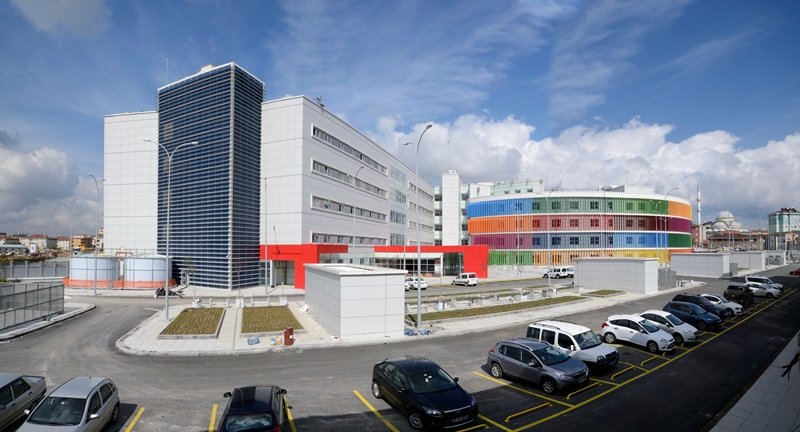